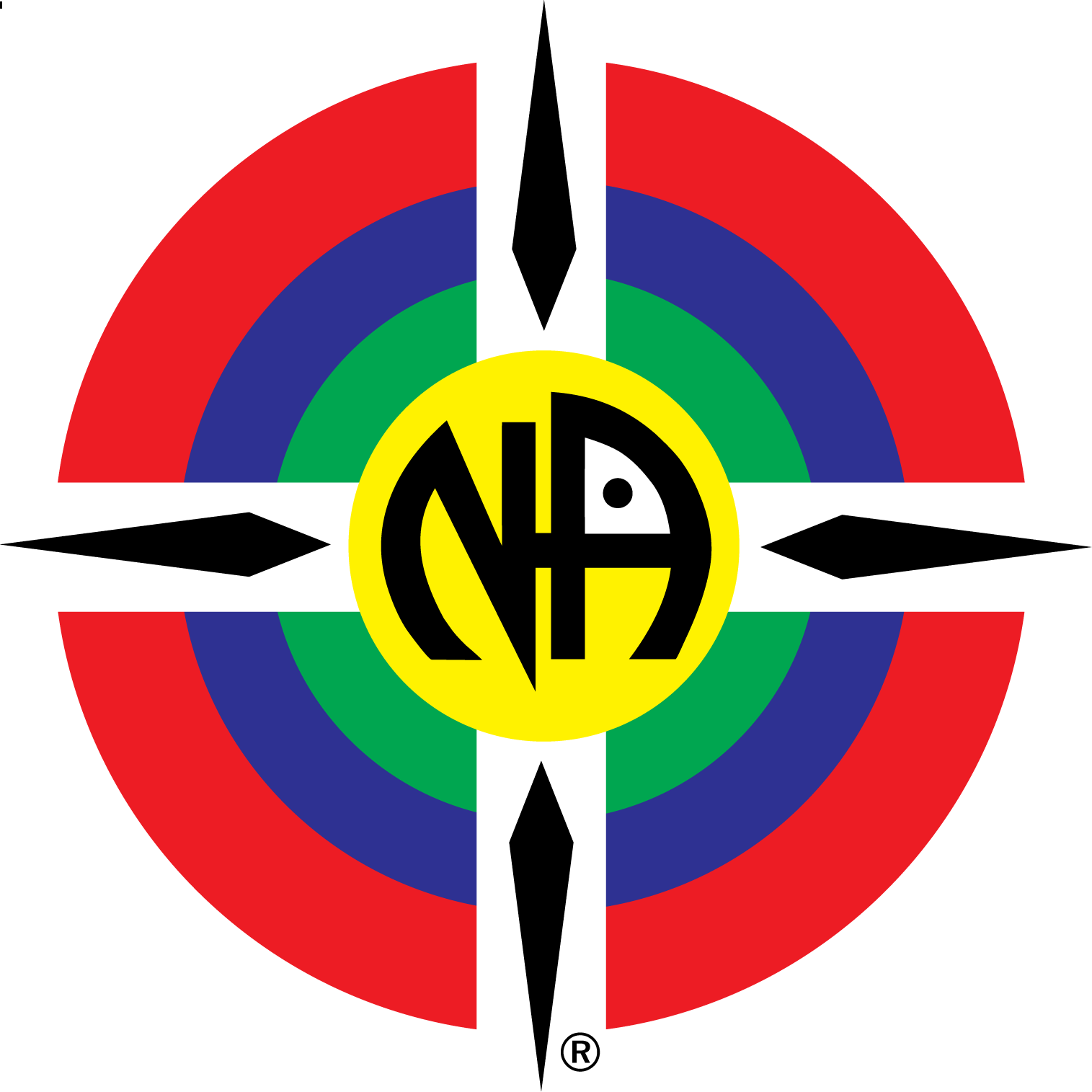 European Delegates Meeting
FD COMMITTEE
Applying NA principles 
“in times of COVID.”
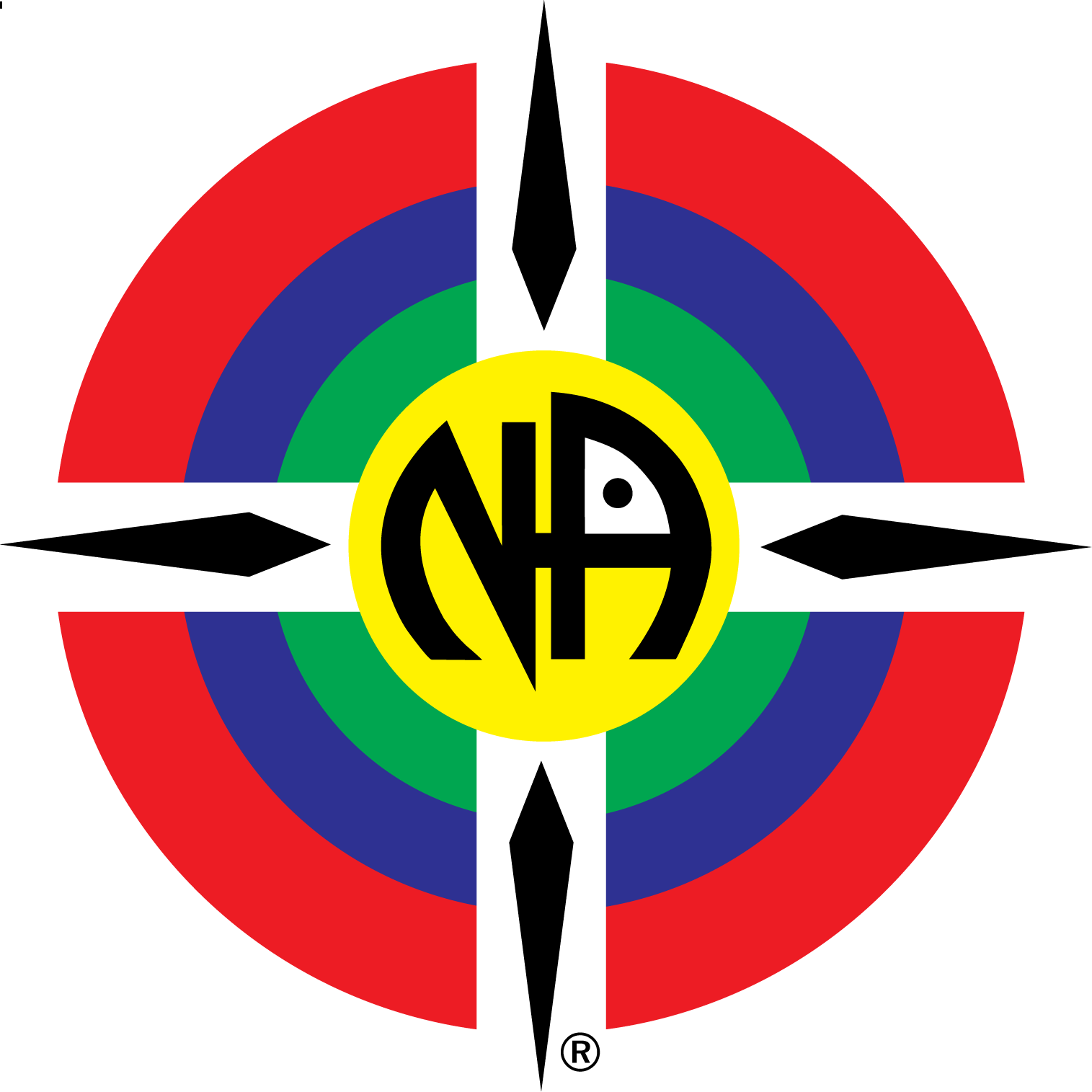 European Delegates Meeting
FD COMMITTEE
Session overview

Welcoming of participants,
Overview of the webinar. (5 minutes).
1ST PART :  (50 minutes)
1 or 2 shares: (10 minutes)
Question 1 (open shares): ( 20 minutes)
Question 2 (open shares): (20 minutes)
2ND PART:   (50 minutes)
1 or 2 shares:  (10 minutes).
Question 1: (open shares): (20 minutes).
Question 2: (open shares): (20 minutes).
Last words
Wrap-up: (5 minutes)

And don’t forget that service is also having fun
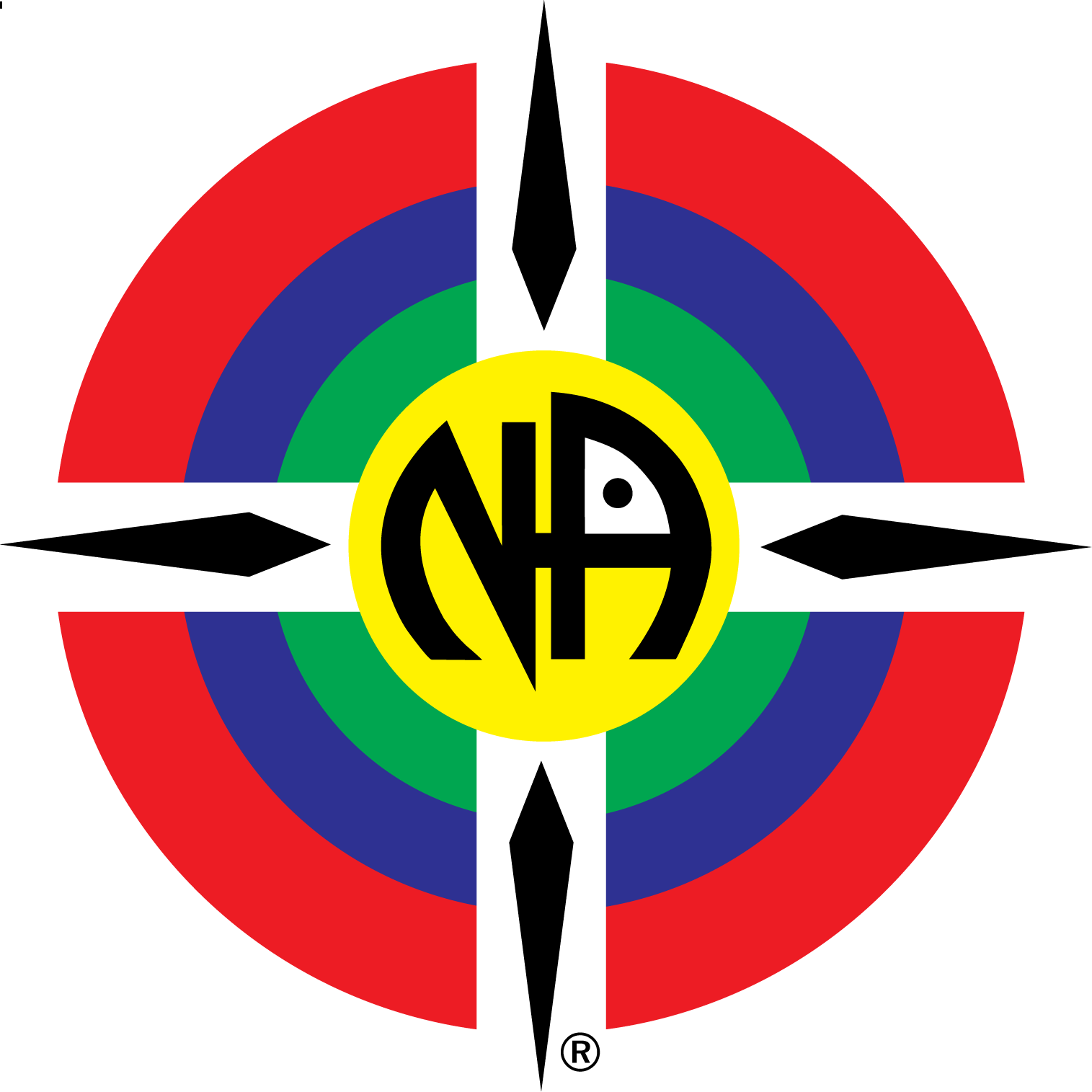 CARRYING THE MESSAGE TO 
“THE NEWCOMER IN TIMES OF COVID”
The Twelve Steps, new friends, and sponsors all help us deal with these new feelings. In NA, our joys are multiplied by sharing good days; our sorrows are lessened by sharing the bad. For the first time in our lives, we don’t have to experience anything alone. Now that we have a group, we are able to develop a relationship with a Higher Power that can always be with us. 

IP#16 (For the newcomer)
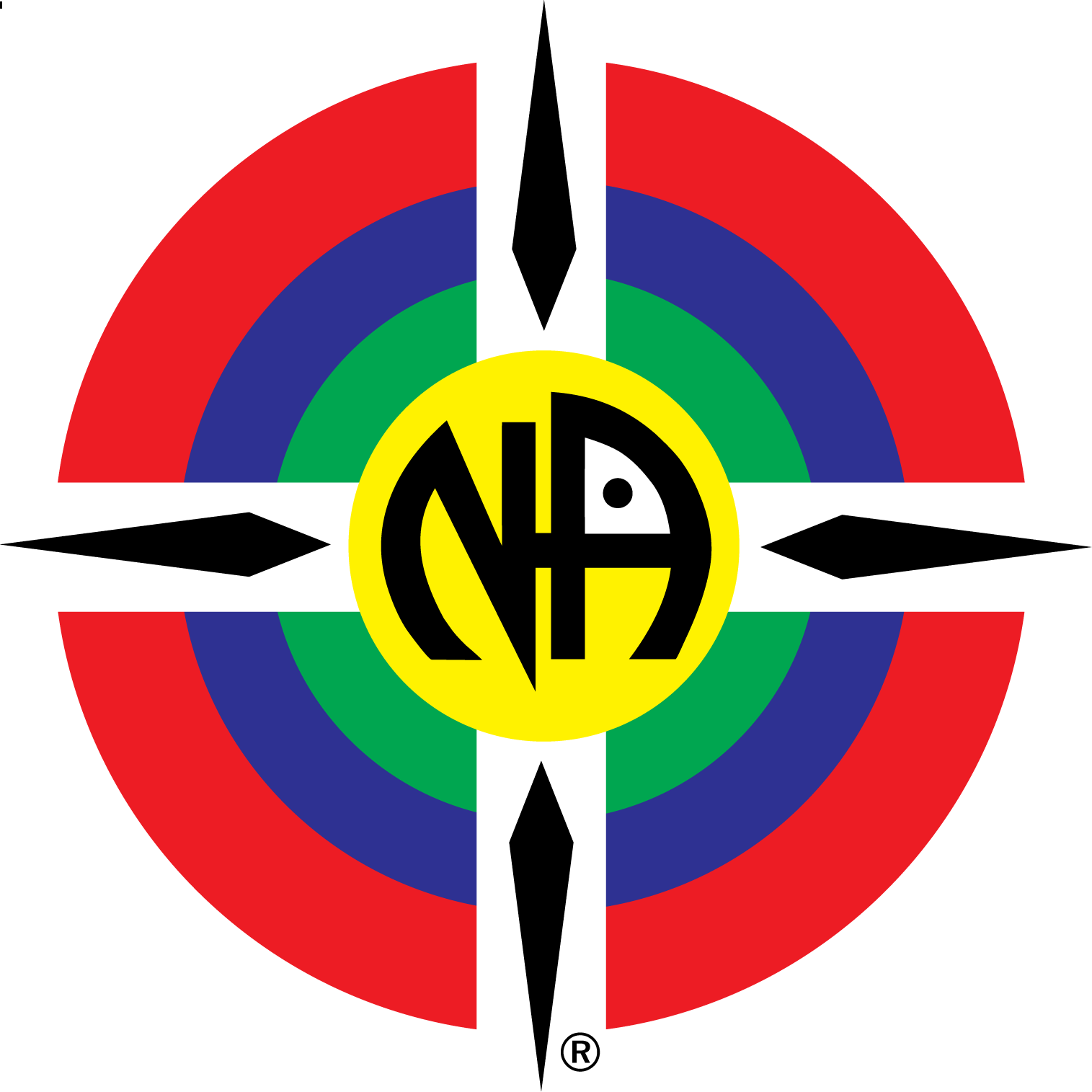 CARRYING THE MESSAGE TO 
“THE NEWCOMER IN TIMES OF COVID”
53% of members consider their first meeting as very important

Source: 2018 NA membership survey - Europe
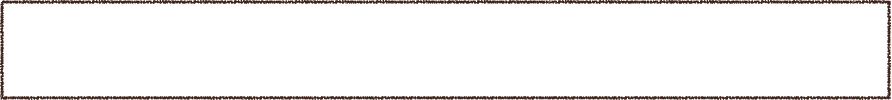 CARRYING THE MESSAGE TO 
“THE NEWCOMER IN TIMES OF COVID”
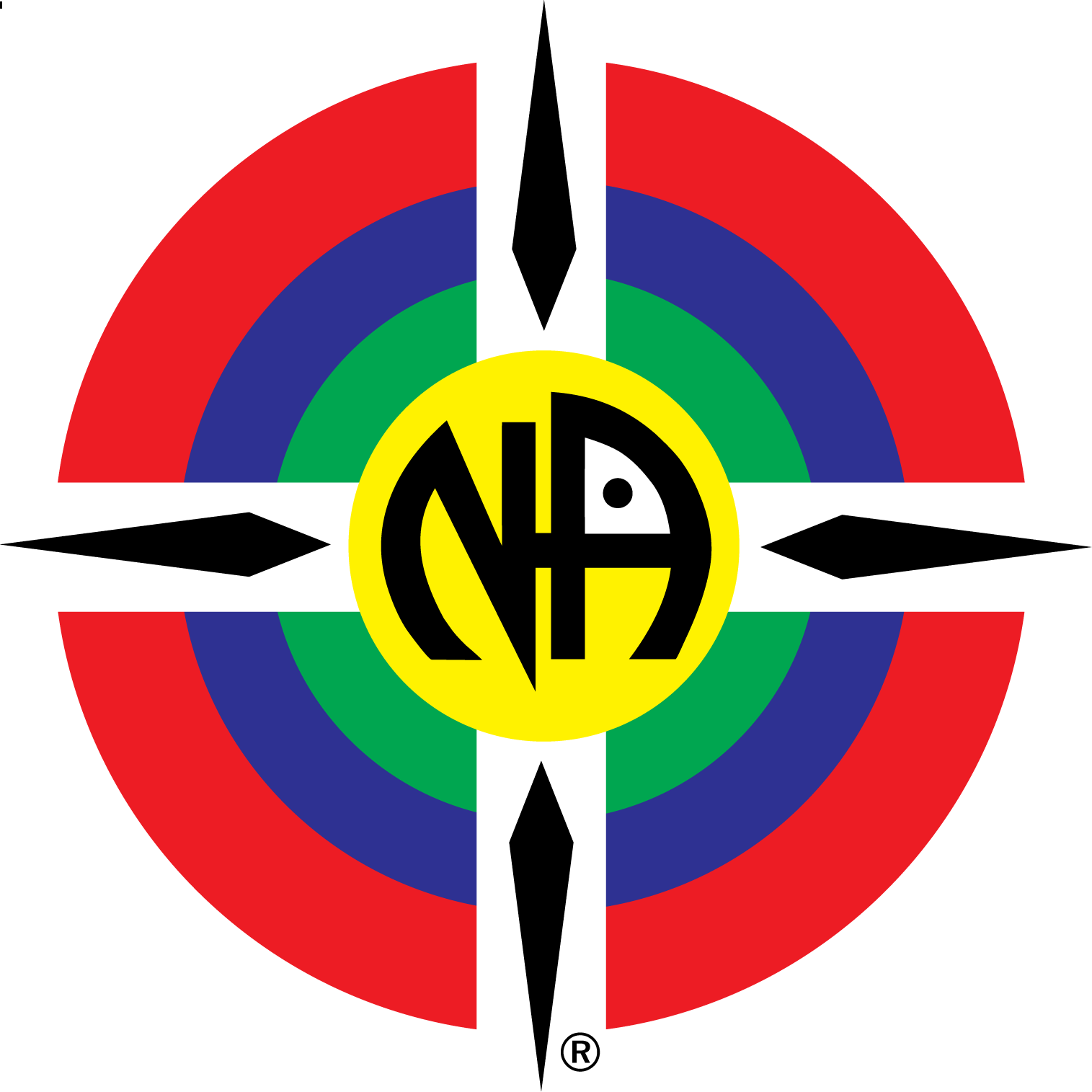 54% attended their 1st NA meeting because of a NA member

Source: 2018 NA membership survey - Europe
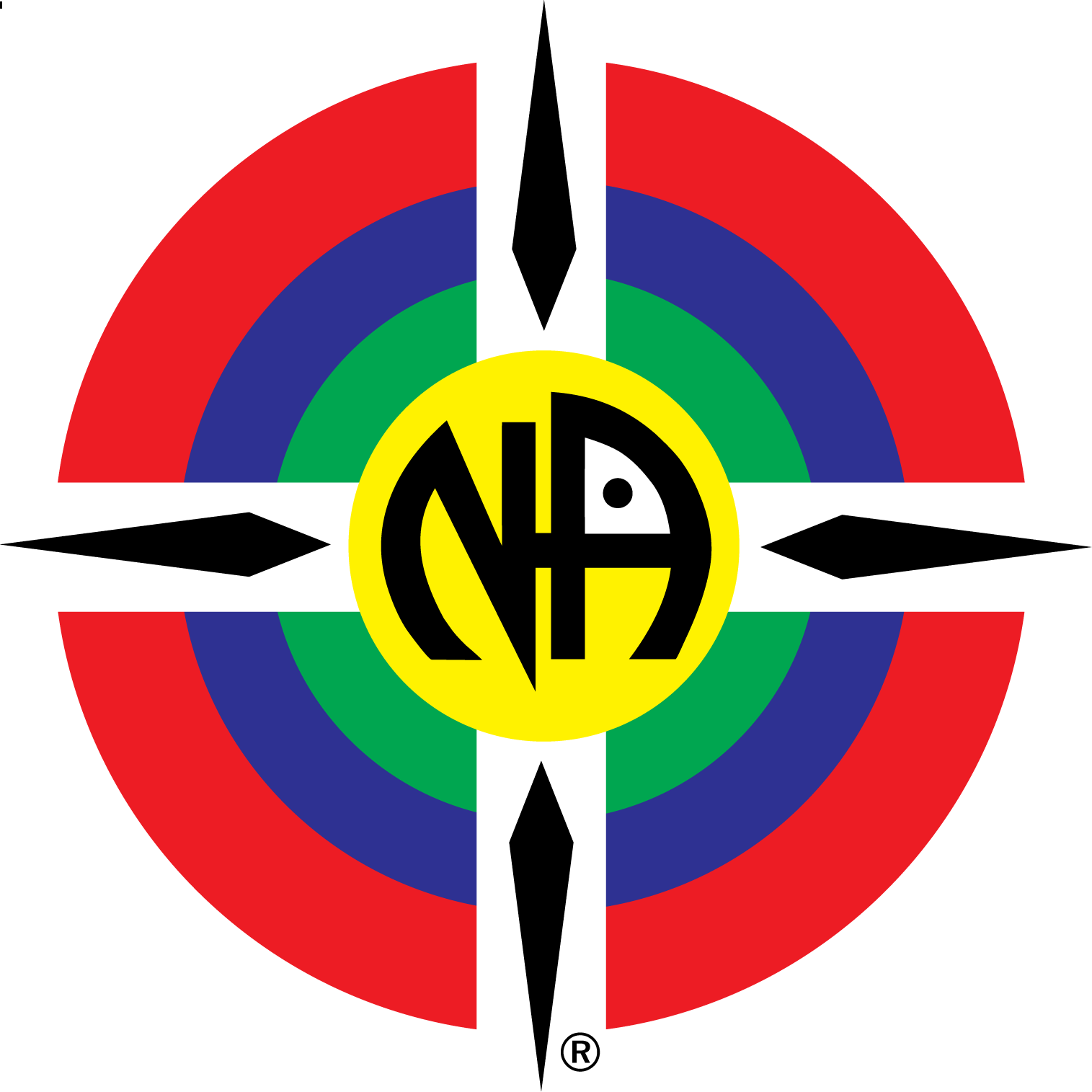 CARRYING THE MESSAGE TO 
“THE NEWCOMER IN TIMES OF COVID”
How does your group is adapting itself with the needs of the newcomer in these difficult times of COVID?
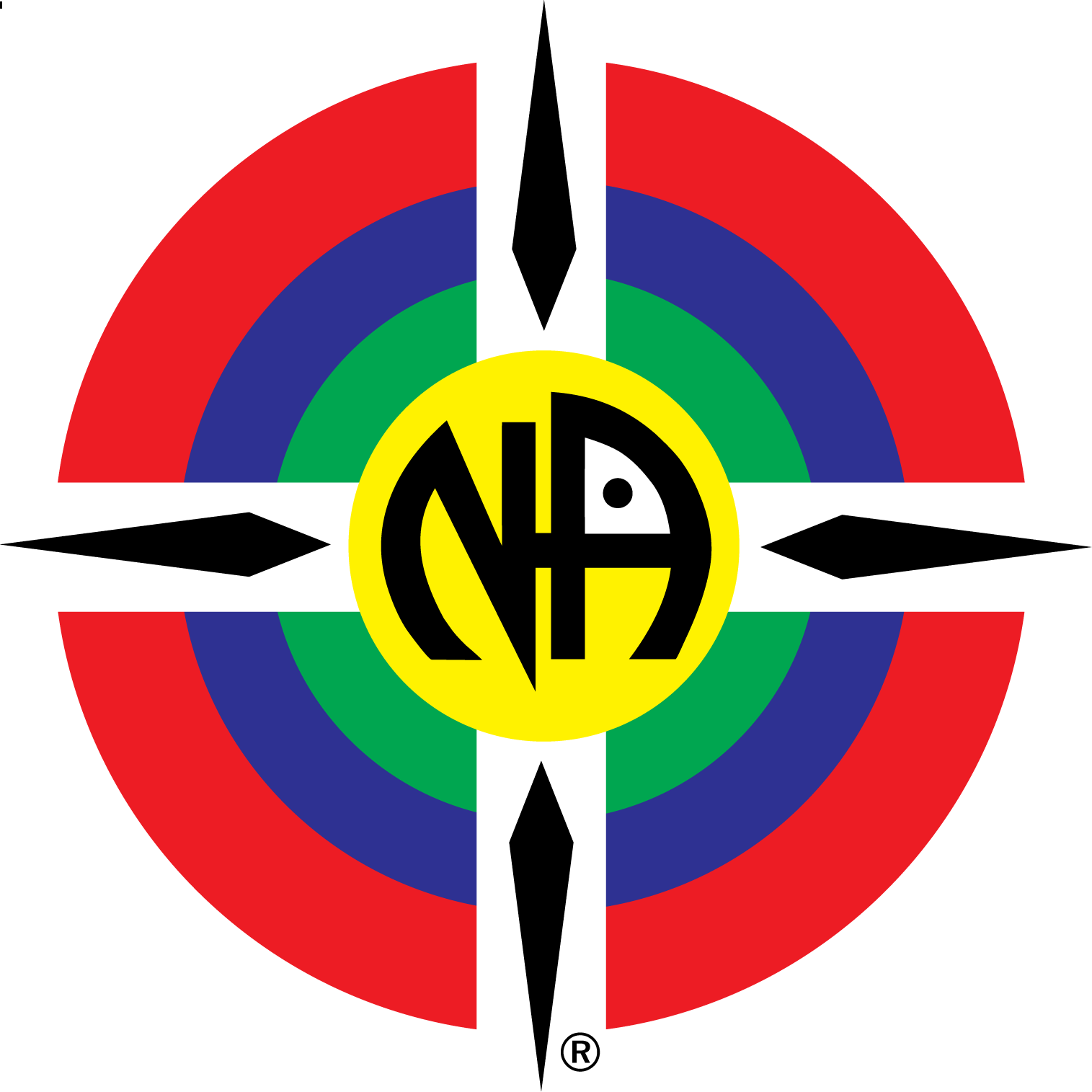 CARRYING THE MESSAGE TO 
“THE NEWCOMER IN TIMES OF COVID”
What do you personally do as a member of Narcotics Anonymous in order to help the newcomer in these difficult times of COVID?
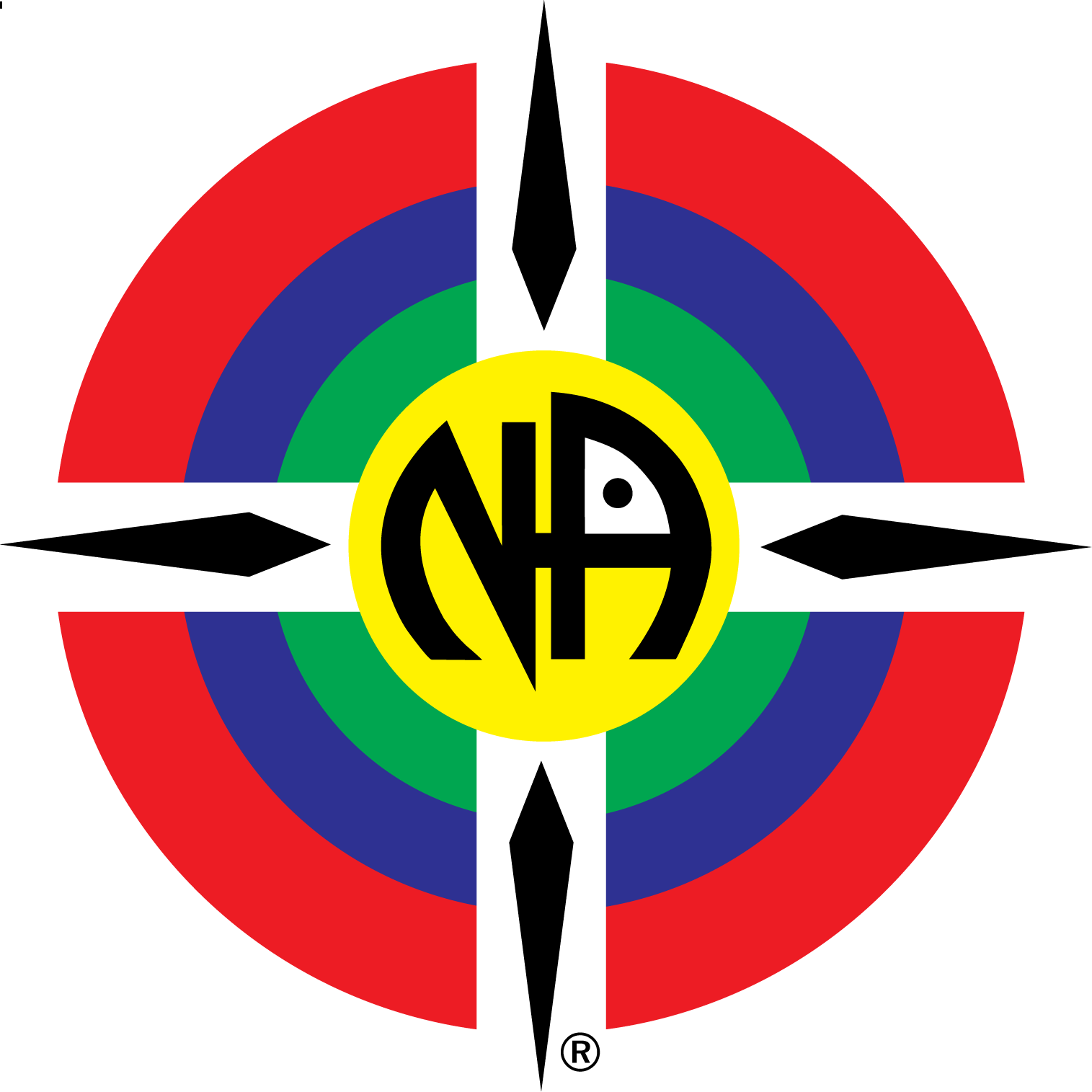 “SPONSORSHIP IN TIMES OF COVID”
We suggest that you look for a sponsor as soon as you become acquainted with the members in your area. Being asked to sponsor a new member is a privilege so don’t hesitate to ask someone. Sponsorship is a rewarding experience for both; we are all here to help and be helped. We who are recovering must share with you what we have learned in order to maintain our growth in the NA program and our ability to function without drugs. 

IP#16 (For the newcomer)
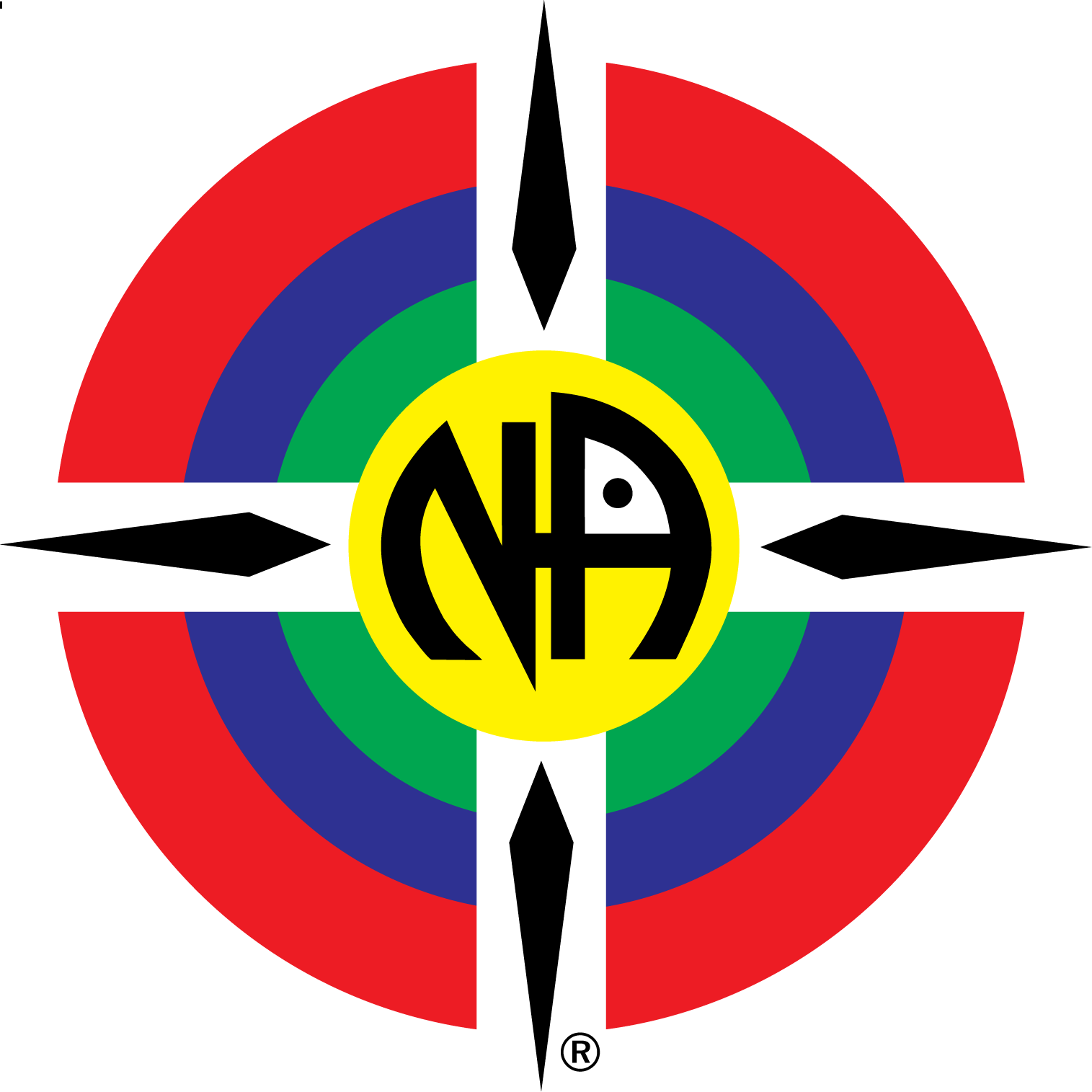 “SPONSORSHIP IN TIMES OF COVID”
As a group, how do we organize ourselves so that the newcomer can find members/sponsors to share with?
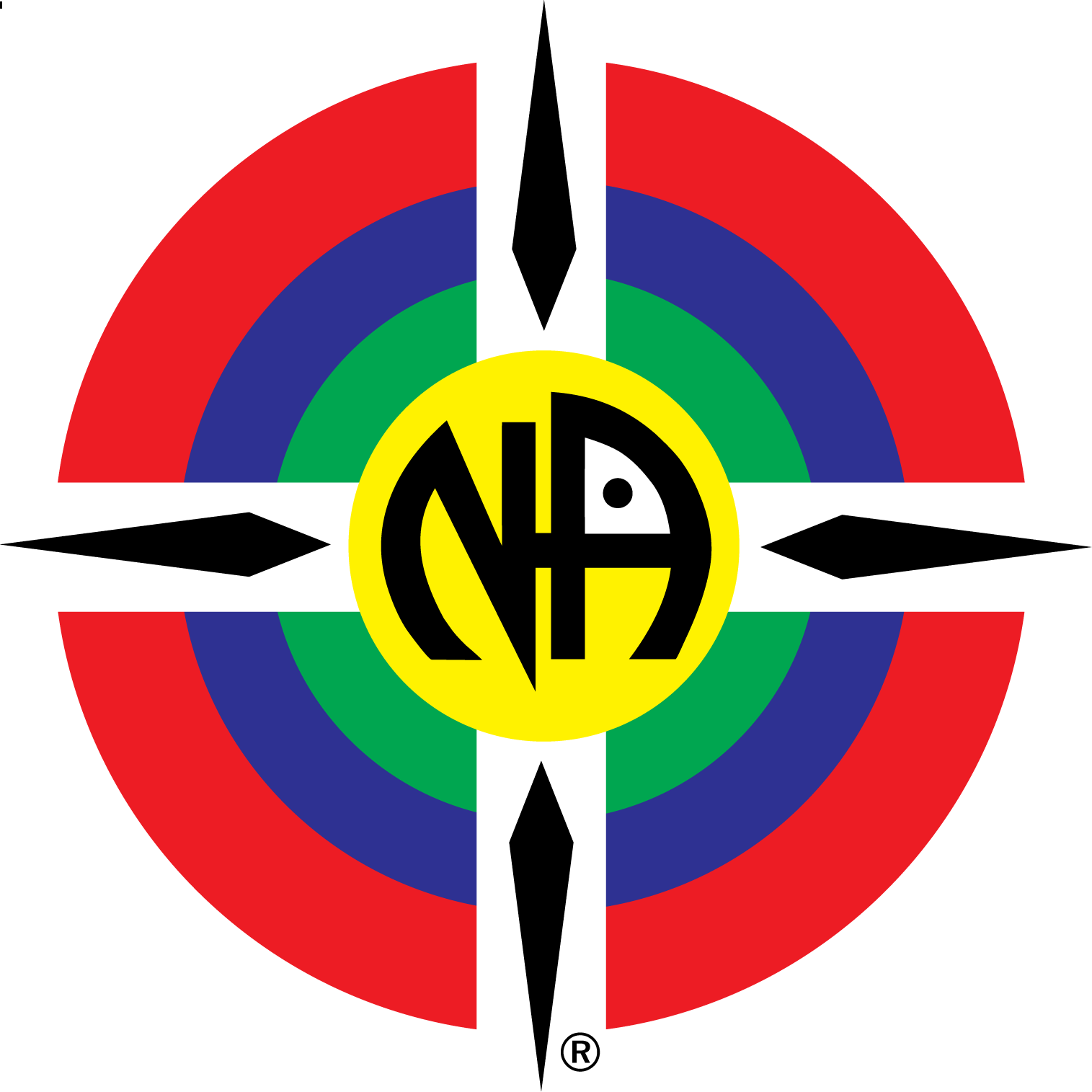 “SPONSORSHIP IN TIMES OF COVID”
As a member of NA, what do you do to communicate with the newcomer/other members/sponsor/sponsee so to carry the message  ?
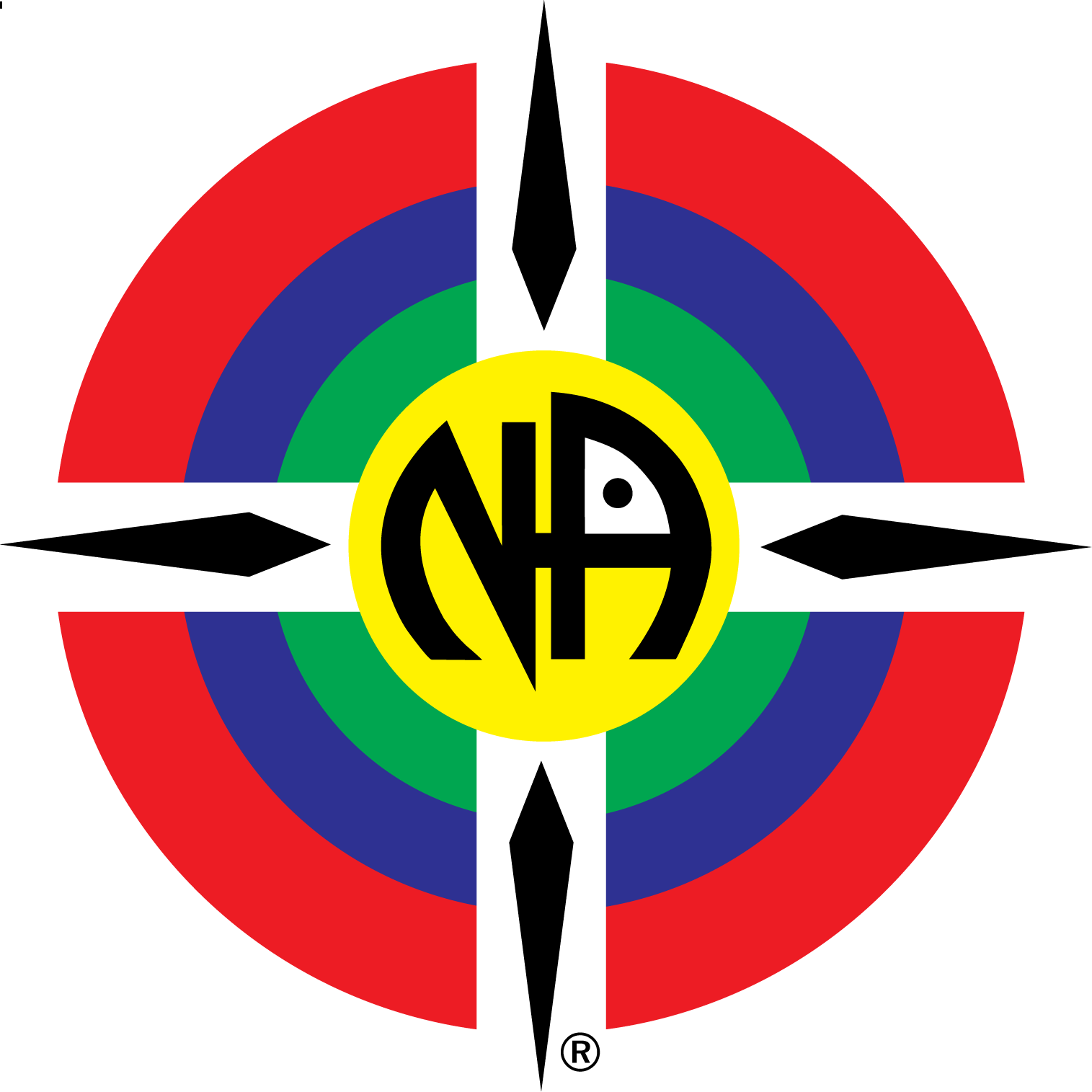 European Delegates Meeting
FD COMMITTEE
Your FD team thanks you for your participation 
We welcome your suggestions @
fd@edmna.org

See you in our coming